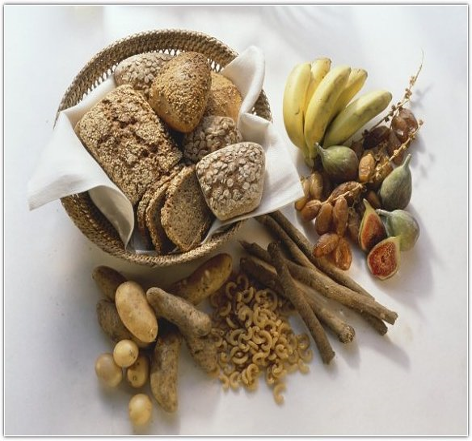 Вуглеводи
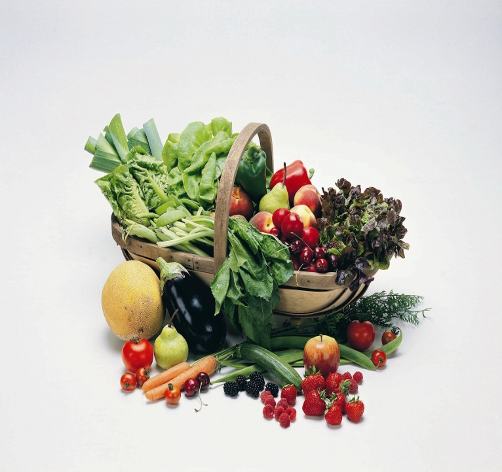 Виконала:Апостолова Аліна 11-м
Вуглеводи - речовини з загальною формулою Cx(H2O)y, де x і y - натуральні числа. 
Назва «вуглеводи» говорить про те, що в їх молекулах водень і кисень знаходяться в тому ж відношенні, що і у воді.
У тваринних клітинах міститься невелика кількість вуглеводів, а в рослинних - майже 70% від загальної кількості органічних речовин.
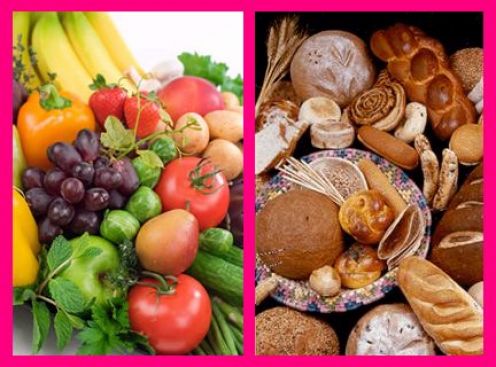 КЛАСИФІКАЦІЯ ВУГЛЕВОДІВ
ПРОСТІ 
моносахариди
СКЛАДНІ
 олігосахариди, полісахариди,
  (дисахариди)
М О Н О С А Х А Р И Д И
Моносахариди — прості вуглеводи, вони не піддаються гідролізу — не розщеплюються водою на простіші вуглеводи, у них число атомів вуглецю дорівнює кількості атомів кисню СnН2nОn.
До моносахаридів відносяться:
тетрози С4Н8О4 
пентози С5Н10О5 (арабіноза, ксилоза, рибоза)
гексози С6Н12О6 (глюкоза, маноза, галактоза, фруктоза)
Глюкозу називають також виноградним цукром, так як вона міститься у великій кількості у виноградному соку. Крім винограду глюкоза знаходиться і в інших солодких плодах і навіть у різних частинах рослин.
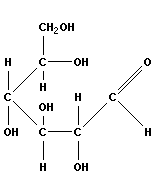 Поширена глюкоза і в тваринному світі: 0,1%. 
Глюкозу знаходять в крові. Глюкоза розноситься по всьому тілу і служить джерелом енергії для організму. Вона також входить до складу сахарози, лактози, целюлози, крохмалю.
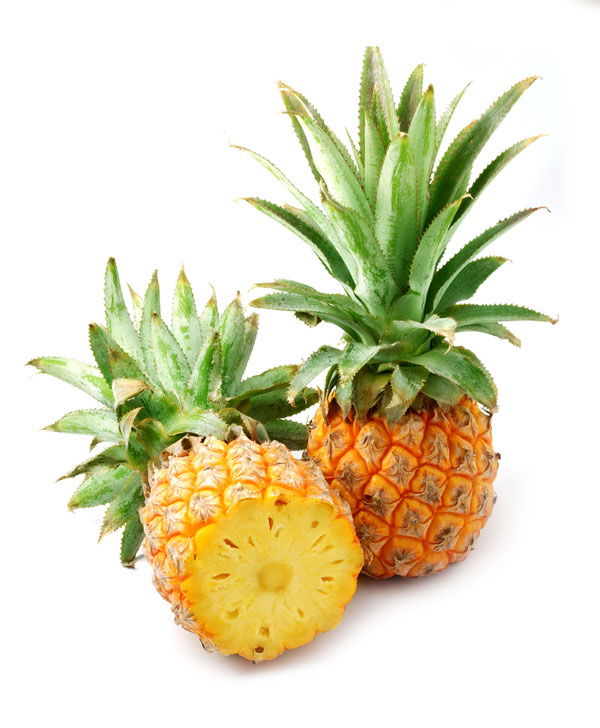 У рослинному світі широко поширена фруктоза або фруктовий (плодовий) цукор. Фруктоза міститься в солодких плодах, меді. Витягуючи з кольорових солодких плодів соки, бджоли готують мед, який за хімічним складом являє собою в основному суміш глюкози і фруктози. Також фруктоза входить до складу складних цукрів, наприклад тростинного та бурякового.
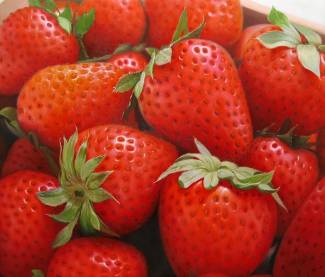 Хімічні властивості глюкози
1) Повне окиснення глюкози
C6H12O6 + 6O2 → 6CO2 + H2O

2) Реагує як альдегід
а) Окиснення, реакція “ срібного дзеркала ”
СН2ОН – (СНОН)4 – СОН + Ag2O → СН2ОН – (СНОН)4 – СООН + 2Ag↓

б) Окиснення Cu(OH)2 при нагріванні:
СН2ОН–(СНОН)4–СОН +2Сu(ОН)2→СН2ОН–(СНОН)4–СООН +Сu2О +2Н2О

3) Реакція бродіння
а) спиртове бродіння:  С6Н12О6 → 2 С2Н5ОН + 2СО2
б) молочно-кисле бродіння:


в) масляне бродіння:    С6 Н12О6 → С3 Н7СООН + 2Н2↑ +2СО2↑
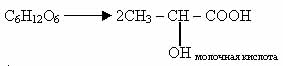 Д И С А Х А Р И Д И
Дисахариди - вуглеводи, які при нагріванні з водою в присутності мінеральних кислот чи під дією ферментів піддаються гідролізу, розкладаючись на дві молекули моносахаридів. 
Легко розчиняються у воді, добре кристалізуються, солодкі на смак. Як у вільному стані, так і в складі ін. молекул дуже поширені в тваринних і рослинних організмах. Найпоширеніші дисахариди: сахароза (цукор), лактоза, мальтоза. Дисахариди – цінні харчові й смакові речовини; деякі дисахариди застосовують у мікробіології та фармакології.
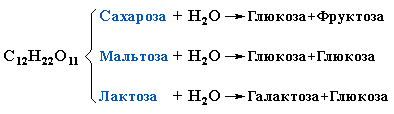 Мальтоза
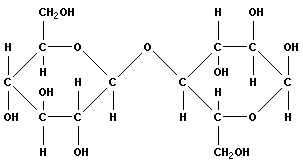 Лактоза
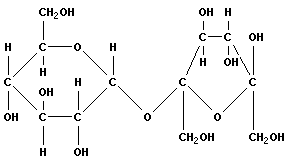 Сахароза
Хімічні властивості сахарози
1. Реакція гідролізу:
	С12Н22О11 + Н2О → С6Н12O6 + С6Н12O6.

2. Реакція повного окиснення:
	C12H22O11 + 12O2 → 12CO2 + 11H2O

3. Якісна реакція на сахарозу (з додаванням Сu(ОН)2  без нагрівання)
    C12H22O11 + Cu(OH)2 → утворюється розчин яскраво синього кольору
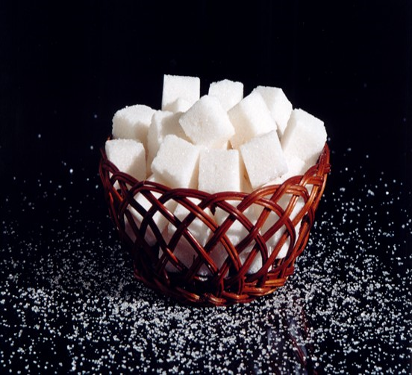 Найважливіша з дисахаридів – сахароза – дуже поширена у природі. Це хімічна назва звичайного цукру, його називають ще тростинним чи буряковим.
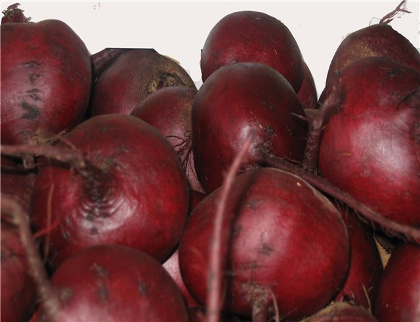 Буряковий цукор широко застосовується в харчовій промисловості, кулінарії, приготуванні вин, пива і т.д.
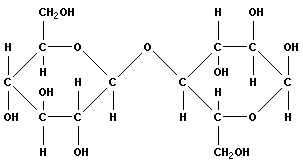 Лактоза, що виражається формулою C12H22O11, є вуглеводом, який міститься в молоці ссавців, вона присутня в ньому в кількості близько 2% - 8%. Вперше лактоза була виявлена ​​Фабріціо Бартолетті в 1619 році.

Лактоза відрізняється від інших цукрів відсутністю гігроскопічності. Значення лактози дуже велике, тому що вона є важливою живильною речовиною, особливо для організму людини і тварин.
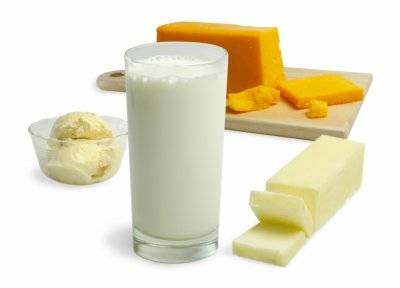 Мальтоза (від англ. Malt — солод) - солодовий цукор, природний дисахарид, що складається з двох залишків глюкози; міститься у великих кількостях в пророслих зернах (солоді) ячменю, жита та інших зернових; виявлена також у томатах, в пилку та нектарі ряду рослин. Входить до складу деяких марок пива.
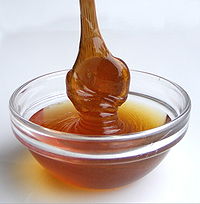 Мальтозний сироп
П О Л І С А Х А Р И Д И
Полісахариди — вуглеводи, які багато в чому відрізняються від моносахаридів і дисахаридів, не мають солодкого смаку і майже не розчинні в воді.
Важливі представники полісахаридів — крохмаль і целюлоза. Їх молекули побудовані з ланок — (С6Н10О5), є залишками шестичленних циклічних форм молекул глюкози, що втратили молекулу води, тому склад крохмалю та целюлози виражається однією формулою (С6Н10О5).
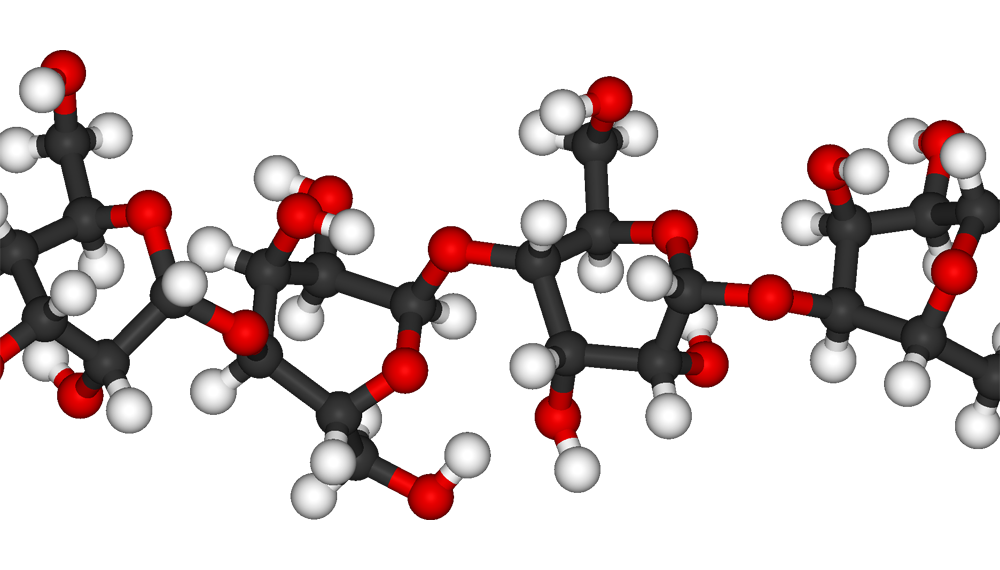 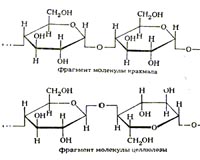 Крохмаль (C6Н10О5)n - це біополімер, що складається із залишків глюкози – перший видимий продукт фотосинтезу. При фотосинтезі крохмаль утворюється в рослинах і відкладається в коренях, бульбах, насінні.
Крохмаль – це біла речовина, що складається з найдрібніших зерен, які нагадують борошно, тому його друга назва «картопляне борошно».
ЗНАЧЕННЯ КРОХМАЛЮ
в якості харчового продукту (хліб, картопля, крупи і т. д.)
для виготовлення канцелярського клею
у медицині для приготування присипок, паст (густих мазей), а також при виробництві таблеток.
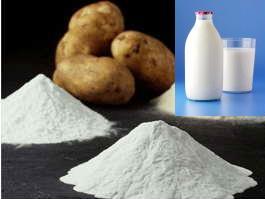 Целюлоза — полісахарид; головна складова частина клітинних оболонок рослин.
Майже чистою клітковиною є бавовна, яка йде на виготовлення тканини. Із целюлози деревини одержують папір. Целюлозу та її ефіри використовують для отримання штучного волокна (віскозний, ацетатний, мідно-аміачний шовк, штучна шерсть), пластмас, кіно і фотоплівок, лаків, бездимного пороху і т. д.
Целюлоза — стійка речовина, не руйнується при нагріванні до 200°C. Не розчиняється у воді та слабких кислотах. Володіє міцністю, але еластична. Зареєстрована як харчова добавка E460.
Целюлоза (С6Н10О5)n
Целюлоза є полімером глюкози.
У ній вміщено близько 50% вуглецю, що міститься в рослинах. За загальною масою на Землі, целюлоза займає перше місце серед органічних сполук.
Хімічні властивості полісахаридів
1) Реакція повного окиснення
     (С6Н10О5)n + 6nO2 → 6nCO2 + 5nH2O

2) Реакція гідролізу
     (C6H10O5)n + nH2O →  nC6H12O6

3) Якісна реакція на крохмаль
   йодокрохмальна реакція з утворення синього розчину

4) Реакція естерифікації целюлози
	(C6H10O5)n + CH3COOH → C6H7O2(OCOCH3)n+ H2O
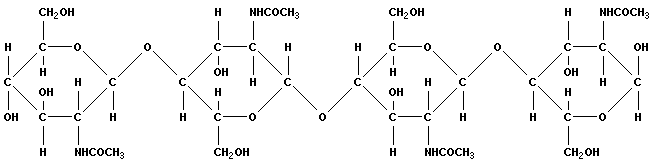 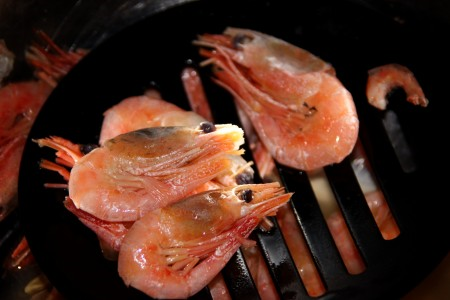 Хітин близький до целюлози, він зустрічається у деяких формах грибів, а також як важливий компонент зовнішнього скелету деяких тварин.